KINGDOM  LIVING
A DISCIPLES PERSPECTIVE ON SOCIAL & POLITICAL ISSUES
This lesson IS NOT about:
RACE  
RELIGION  POLITICS 
SOCIAL ISSUES
This lesson IS ENTIRELY about:
UNITY 
PEACE 
HARMONY 
FOCUS
KINGDOM of GOD
Perspective
BEFORE 
CONVERSION
Perspective
AT  CONVERSION
Perspective -
MATURING  
DISCIPLE
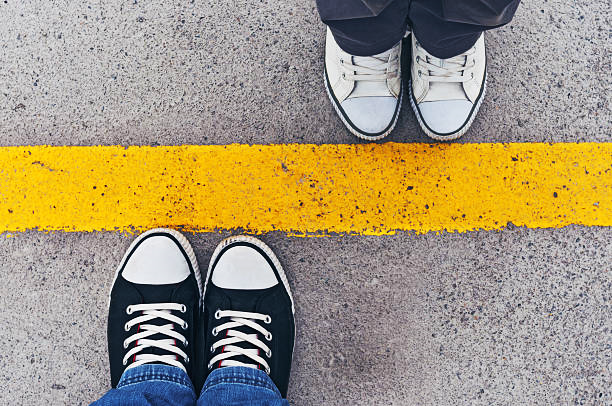 DIVIDING IS EASY
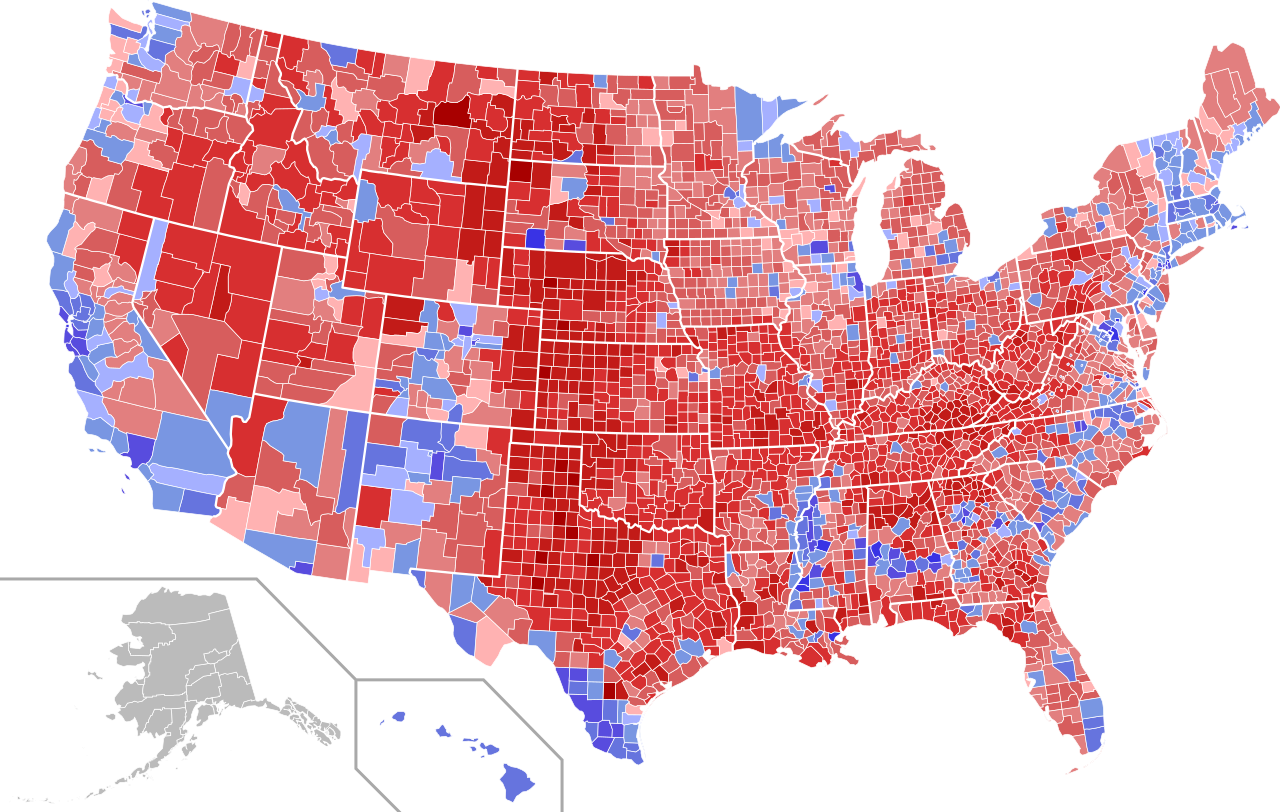 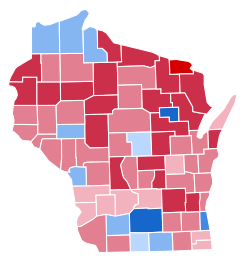 TO ILLUSTRATE THE POINT
ABORTION: 62% pro life  32% pro choice
GAY MARRIAGE: 67% for 33% against

STRONGER GUN CONTROL: 49% yes 51% no
TERM LIMITS -CONGRESS: 86% yes 14% no

BORDER WALL: 55% yes 45% no
FUND SANCTUARY CITIES: 67% yes 33% no

AFFORDABLE CARE ACT: 56% against 44% for
RAISE TARIFFS ON IMPORTS: 43% yes 57% no

INCREASE REGS - CLIMATE: 62% yes 38% no
RELEASE NON-VIOLENT PRISONERS: 55% yes 45% no
HOT BUTTON
Jesus Prays for All Believers John 17:20
“My prayer is not for them alone. I pray also for those who will believe in me through their message, 21 that all of them may be one, Father, just as you are in me and I am in you. May they also be in us so that the world may believe that you have sent me. 22 I have given them the glory that you gave me, that they may be one as we are one— 23 I in them and you in me—so that they may be brought to complete unity. Then the world will know that you sent me and have loved them even as you have loved me.”
FOUR
How to live out His prayer
FIVE 1-2
Imitators of God
PERSONAL  ISSUES

 Speak truthfully 
Get help
CHURCH  ISSUES

Speak to the right people 
Authority: Ministry staff, Core group, HCL’s
TwoProcedures